ИСПОЛНЕНИЕ БЮДЖЕТА БЫХОВСКОГО РАЙОНА ЗА ЯНВАРЬ-СЕНТЯБРЬ 2019 ГОДА
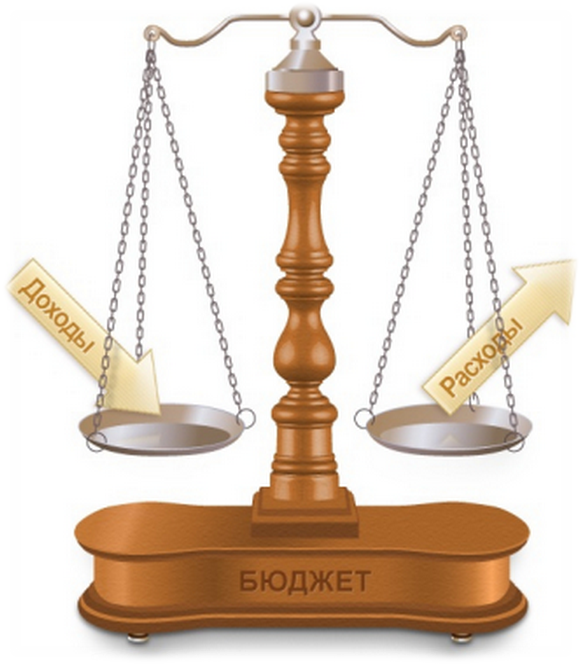 Доходы консолидированного бюджета  Быховского района за январь-сентябрь 2019 года
В консолидированный бюджет Быховского района за                  9 месяцев 2019 года поступило доходов 34 783,1 тыс. рублей, расходы профинансированы в сумме  34 114,9 тыс. рублей, профицит на 1 октября 2019 г. составил  668,2 тыс. рублей. 
Бюджет района по доходам исполнен в объеме 73 % к годовому плану .
Собственные доходы поступили в сумме 14 463,8 тыс. рублей, в том числе налоговые доходы в сумме 12 744,4 тыс. рублей, неналоговые доходы в сумме 1 719,4 тыс. рублей.
Безвозмездные поступления из республиканского и областного бюджетов получены в сумме 20 319,3 тыс. рублей, в том числе дотация в сумме 17 972,5 тыс. рублей. 
Дотация бюджетам первичного уровня из районного бюджета составила  238,8 тыс.  рублей.
Исполнение бюджета   Быховского  района за январь-сентябрь 2019 года
Структура доходов бюджета Быховского района за январь-сентябрь  2019 года
Структура собственных доходов бюджета Быховского  района                    ( за январь-сентябрь 2019г. поступление собственных доходов составило       14 463,8 тыс. рублей, рост с учетом роста потребительских цен и без доплаты РУП «Могилевэнерго» составил 104,8%)
Основные бюджетообразующие предприятия района
Перечисление подоходного налога в бюджет по предприятиям района
Задолженность по налогам и сборам в бюджет района
Задолженность по налогам в районный бюджет по организациям, находящимся в стадии санации
Расходы консолидированного бюджета Быховского района за январь-сентябрь 2019 года
Расходы консолидированного бюджета Быховского района за            январь-сентябрь 2019 года составили 34 114,9 тыс. рублей или 72,1% к уточнённому плану на год.
       Бюджет района в отчетном периоде сохранил социальную направленность: на социальную сферу (без учета расходов на капстроительство) направлено 25 681,8 тыс. рублей, или 75,3% объёма расходов бюджета. 
        Расходы на финансирование первоочередных расходов бюджета (заработная плата с начислениями, лекарственные средства и изделия медицинского назначения, продукты питания, текущие и капитальные бюджетные трансферты населению, субсидии, оплата коммунальных услуг, обслуживание государственного долга) составили 30 325,6 тыс. рублей, или 88,9% от расходов бюджета.
Не освоение средств выделенных из областного бюджета
Динамика поступления доходов от
 внебюджетной деятельности
Погашение задолженности по бюджетным ссудам
  (за январь-сентябрь 2018г.  взыскано 238,6 тыс. рублей, 
за январь-сентябрь 2019 г. -137,0 тыс. рублей или 57,4%)
Дебиторская задолженность Быховский  УКП «Жилкомхоз» (за коммунальные услуги)
Дебиторская задолженность УПКП «Быховрайводоканал» (за коммунальные услуги)
Потери бюджета за  январь-сентябрь 2019 г
Объем долговых обязательств органов местного управления и самоуправления
Программные расходы консолидированного бюджета района за январь-сентябрь 2019 года
Финансовый отдел
Быховского райисполкома
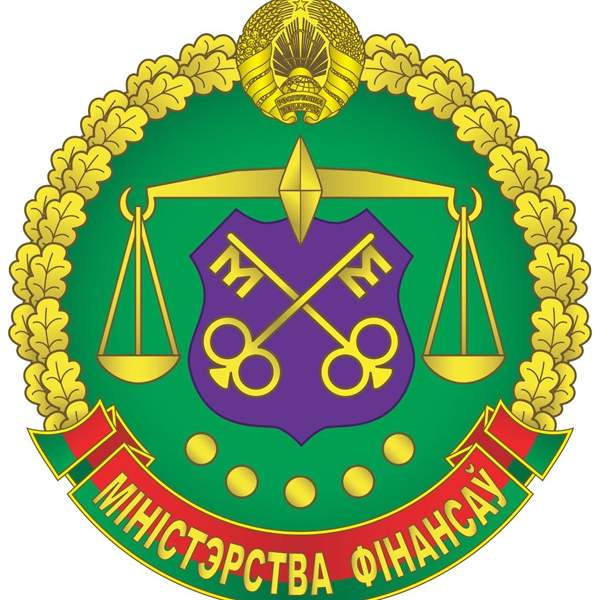